International & Regional Organizations
SARFRAZ HUSSAIN ANSARI (CSP)
34th Common- PA&AS
		     Director Finance
MBA (Int. Fin) - UIBE Business School, Beijing
M.Sc Pub. Adm. (Pub. Fin) - QAU Islamabad
Fellow Pakistan Institute of Public Finance & Accountancy
SAP-FI Certified, Certified Performance Auditor
Current Affairs & Pakistan Affairs
Regional &global organizations
NOA-Sarfraz Hussain Ansari
2
Multilateralism for Regional & Global Cooperation
Globalism---IGOs
Regionalism: Regional  Organizations
SAARC
ECO
SCO

EU
NAFTA
ASEAN

OIC
Gulf Cooperation
Council
Arab League
International Political Order
LoN
UN
ICJ

International Economic Order
World Bank
IMF
WTO
Lecture-1
Lecture-4
Lecture-2
Lecture-5
Lecture-3
NOA-Sarfraz Hussain Ansari
3
Sources of Study
My Lectures
Official Websites of these Organizations
CSS Five Year Papers
Watch BBC ‘Outside Source’ Aljazera and DW
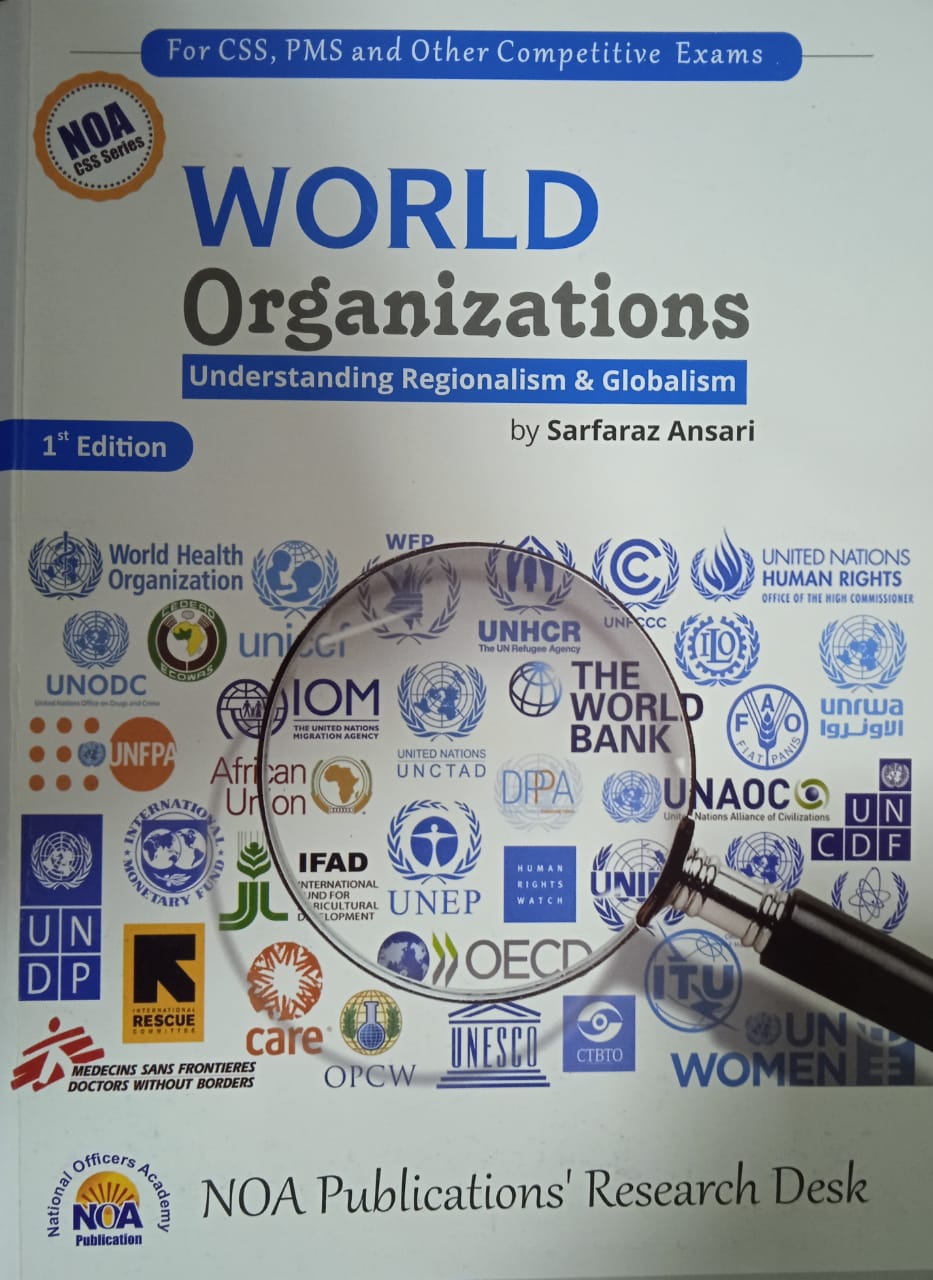 NOA-Sarfraz Hussain Ansari
4
Regional Integration and Regionalism
Regionalism
the theory and practice of regional rather than national systems of administration or economic, or socio-cultural, or political affiliation.
Regional Cooperation Organizations
EU
ASEAN
NAFTA
NOA-Sarfraz Hussain Ansari
5
Outline
Introduction
Background
Brief History (Genesis)
Members (and membership criteria)
Charter, Objectives, Principles
Structure
Functions
Issues and Challenges
Geo-Strategic, Geo-Economic, ideological, trade, cultural etc
Latest/current developments
Future Prospects
Recommendations
Conclusion
NOA-Sarfraz Hussain Ansari
6
https://www.europarl.europa.eu/news/en
BBC.COM/NEWS/Brexit
Regional Organizations
The European union1.the rise of EU and its impact on the region, the world, and Pakistan2.Why Brexit? ItS causes & Consequences3.EU: the Future…….the road of European integration will not be smooth
Russia
Ukraine
Black Sea
Turkiye
EU:Facts
Headquarters: 
Brussels, Belgium
Founded: 
November 1, 1993, Maastricht, Netherlands
Lisbon Treaty governs the EU
Government: 
Intergovernmental and supranational
Members: 27
Founders: 
Germany, Italy, France, Netherlands, Belgium, Luxembourg
5.8% of the world population (2020)
the EU (excluding the United Kingdom) has a nominal GDP of US$15.5 trillion in 2019
US emerged as the superpower and leader of the liberal capitalist West
USSR became a 2nd super power leading the Socialist Eastern Europe
History (Factors which led to the creation of EU)
Post War Europe need for Reconstruction and Development demanded cooperation
US Aid for Europe’s Recovery-the US$ 17 Bil. Marshal Plan
Leadership and European Idealism
Churchill while addressing in Zurich University in 1945 called for a ‘United States of Europe’
The Schuman Declaration of 9 May, 1950
French Foreign Minister Robert Schuman proposed the creation of a European Coal and Steel Community
The USSR at the gates of Western Europe
NATO
Cold War divided the world into two blocks
The Rhine Land
Genesis
The EU traces its origins to 
1.	the European Coal and Steel Community (ECSC)- by the 1951 Treaty of Paris, which converted to,

2.	the European Economic Community (EEC)-1957 Treaty of Rome.
the Inner Six signed a customs union (EEC).
The original members of the European Community were;
the Inner Six: 
Belgium, France, Italy, Luxembourg, the Netherlands, and West Germany.
Treaty of Rome (1957–92)
The Treaty came into force in 1958
In 1979, the first direct elections to the European Parliament held
In 1986,  the Single European Act was signed for;
Elimination of customs
A single banking market
A uniform VAT
A Common Agri. Policy
A common environment policy
It created
A Council of Ministers
A Commission
A Parliament
A Court
"a first step in the federation of Europe“
Britain’s skepticism about EEC led her to form EFTA in 1959.
     -a parallel Block but ended with UK and other EFTA countries joined EEC in 1973
[Speaker Notes: The main issue was and is UK’s size of contribution to the EU along with other differences. 
the "outer seven": Austria, Denmark, Norway, Portugal, Sweden, Switzerland and the United Kingdom]
Inner Six: EEC
the “Outer Seven": EFTA
Belgium, 
France, 
Italy, 
Luxembourg, 
the Netherlands, and 
West Germany.
Austria, 
Denmark, 
Norway, 
Portugal, 
Sweden 
Switzerland and 
the United Kingdom
3. Maastricht Treaty (1992–2007)- the EU
the Maastricht Treaty came into force on 1 November 1993
The European Union was formally established as a single market
In 2002- EU Monetary Union and Central Bank
euro banknotes and coins replaced national currencies in 12 of the member states.
Since then, the euro-zone has increased to 19 countries. 
4. Lisbon Treaty (2007–present)-it established
a Constitution of Europe and EU System
ratified all previous Treaties
Introduced more centralized EU system and EU Foreign Policy
EU Defense and Security
Lisbon Treaty (2007)
In 1986,  the Single European Act
1951 Treaty of Paris
In 2002- EU Monetary Union
1957 Treaty of Rome
EU: Membership CriteriaThe Union shall be open to all European States which respect its values .
Becoming a member of the EU is a complex procedure.
Copenhagen Criteria
a free-market economy
a stable democracy
 the rule of law
the acceptance of all EU legislation
Geographic Factors
Political Factors
Democracy
Rule of law
Human rights
Protection of minorities
Economic Factors
capitalism
Candidate countries
These countries are in the process of integrating EU legislation into national laws:
Albania
Montenegro
North Macedonia
Serbia
Turkey
Potential candidates
Potential candidate countries do not yet fulfill the requirements for EU membership:
Bosnia and Herzegovina
Kosovo
[Speaker Notes: There are 44 countries in Europe]
The European Union (EU) System
Political and economic union of 27 member states of Europe

The EU has developed an internal single market

EU policies aim to ensure 
Free movement of people, goods, services and capital
Enact legislation in justice and home affairs; and 
Maintain common policies
Structure
Executive
Legislative
Judicial
Make EU policies, programs and projects. Propose bills and amendments. Prepare budgets
Legislate in matters of exclusive and shared sovereignty
Elected Heads of States/Govt. set overall direction and Policies of EU
Executives.-Guardian of the Treaties
National Ministers of each country
Direct Elections every 5 years
Organogram of the political system with the seven institutions of the Union in blue, national / intergovernmental elements in orange
[Speaker Notes: Strasbourg is the seat of the European Parliament, the Council of Europe, and the European Court of Human Rights.]
Critical analysis
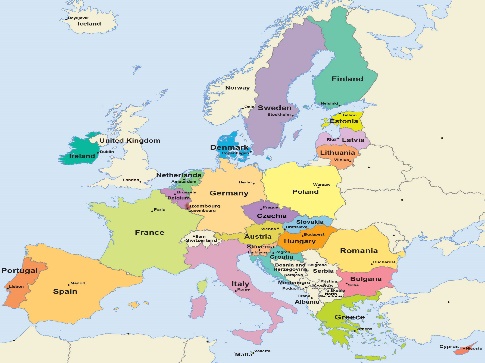 Fault Lines Of EU Integration:
Political
Economic
Monetary
Cultural
Demographic
Regional and Global Dynamics
The Europe’s East-West Divide 
is more political and cultural
The Europe’s North-South Divide
Is more economic than political and cultural
The Politics of Control
The British were skeptical of a fully integrated economic and monetary union from the start
Britain questioned the control of her currency by Euro. Bank and retained the option to ‘opt out’ of EU

The Maastricht Criteria is difficult to meet  for the member countries for controlling/reducing their;
Inflation
budget deficits
public debt, and
Subsidies
Germany  asserts EU to follow low inflation policies
Economic Fault Lines: Euro Bank
The autonomy of European Central Bank
Maintaining a stable Euro was another challenge
Britain fears loosing sovereignty to a continental institution
The admission of new members from Eastern Europe raises additional concerns both economic and political
Share of Total Contribution to the EU Budget
Demographic and Cultural
Major EU countries have witnessed changes in their population mix
Elderly population on the rise
Immigrants from former colonies
Former Socialist outlook of eastern Europe
Refugees from troubled regions
The rise of ultra Rightists in Europe
Regional    &    Global Factors
NATO’s expansion
Russia-Ukraine War
EU energy supplies
EU Food Security
Climate Crisis
Terrorism and Extremism is rising in EU
Terrorism & Islamophobia
Rise of other Regional Organizations as a challenge to the domination of the West in world politics
China’s BRI and Involvement in the Middle East and Eastern Europe
Climate Crisis
BREXIT
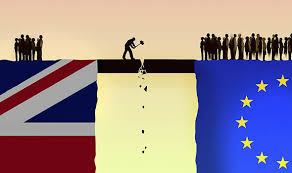 The Irish Question: The Backstop
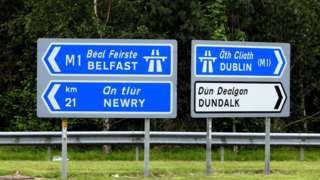 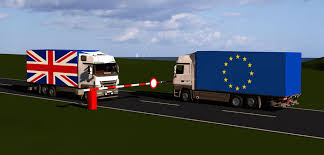 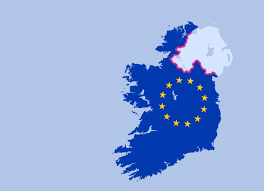 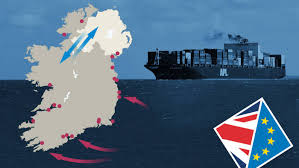 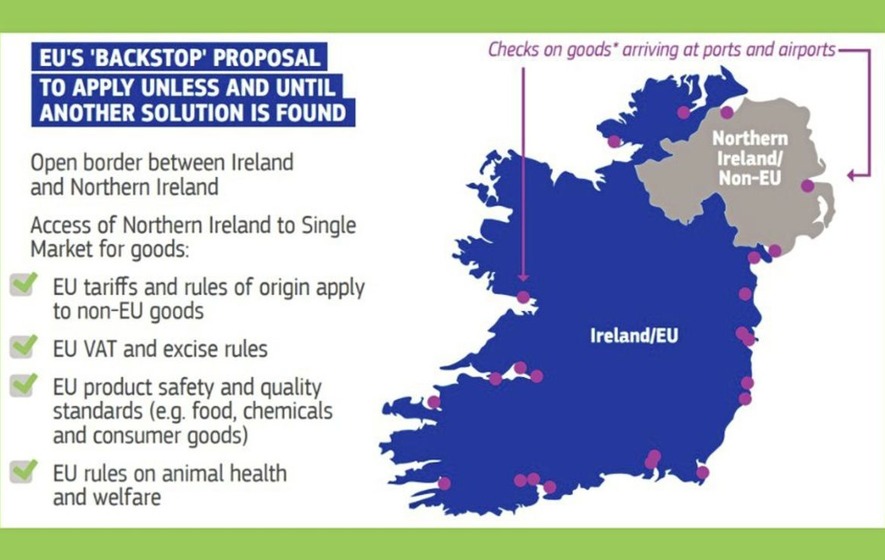 Brexit-Background Reflections
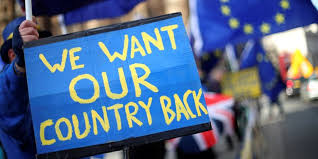 the Labour Party's 1983 election 
manifesto advocating full withdrawal 

The Conservative Party led to rebellion over the Maastricht Treaty in 1992.
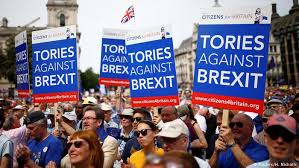 Referendum: What was the breakdown across the UK?
JUNE 23, 2016:Overall Result
To Leave
England voted for Brexit, by 53.4% to 46.6%. 
Wales also voted for Brexit, by 52.5% to 47.5%.

To Remain
Scotland and Northern Ireland. 
Scotland backed Remain by 62% to 38%, 
Northern Ireland by 55.8% to 44.2%
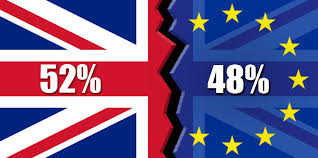 Why BREXIT?
Social and demographic changes in UK.
Political traditions and UK’s historical role as dominant player in the European affairs.
Englishmen are proud of their traditions, sovereignty and political independence.
Changes in voting patterns in UK
Rise of the educated middle class
Increasing control of EU Parliament, EU Court of Justice, EU Central Bank
Rising financial obligations
For the UK to leave the EU it invoked Article 50 of the Lisbon Treaty 
Theresa May triggered this process on 29 March, 2017
the UK has left the EU on 31/01/2020
Transitional period till 31/12/2020 for a deal
The Deal has bee done on Christmas
A SOFT BREXIT will be HARD enough to implement:
Determines UK’s future relations with EU under certain terms and agreements
Why do both sides want a deal?
The main points of having a deal between the UK and the EU are to; 
ensure smooth exit for businesses and individuals 
allow a permanent trading relationship.
The question of Irelands
The control of the seas and fishing rights
Environment & Security
Fair play and equal treatment for businesses
What is the deal with the EU?
the UK and EU signed a Brexit deal. It comes in two parts.
The Withdrawal Agreement
The Statement on Future Relations
This is a legally-binding text 
sets the terms of the UK's divorce from the EU.
It covers how much money the UK owes the EU - an estimated £39bn – and
what happens to UK citizens living elsewhere in the EU and EU citizens living in the UK. 
It also proposes a method of avoiding the return of a physical Northern Ireland border (the Backstop).
This is not legally-binding 
It sketches out the kind of long-term relationship the UK and EU want to have in a range of areas, including 
trade, 
environment,
defense and 
security
From 1 January, 2021, the free movement of people and goods and services between the UK and the EU have ended. 
This means significant differences to how people live, work and travel.
The Brexit trade and security Deal
Trade & Tariffs
Tariff-free and quota-free access of UK’s goods to EU. There will be mutual recognition of laws. This means UK producers will have to comply with both UK and EU standards.
2.Professional qualifications
There will be no more automatic recognition for doctors, nurses, architects, dentists, pharmacists, vets, engineers. They will now have to seek recognition in the member state they wish to practice in.
3. Travel– freedom of movement
UK nationals no longer have the freedom to work, study, start a business or live in the EU and vice versa.
4. Fisheries
The UK will leave the common fisheries policy.
New quotas reducing the EU’s fishing share by 25% in next five and a half years. 
A quarter of the EU’s catch will be “repatriated” to. 
After that, the two sides will hold annual negotiations.
The EU vessels that fish 6 to 12 nautical miles from the British coastline will be able to continue during the transition, but access will be negotiated on an annual basis after that.
5. Subsidies-State aid
The EU had insisted the UK align with its state aid rules. 
But the UK will set up its own subsidy regime.
6. Standards or level playing field
A set of rules to ensure that one country, or group of countries, doesn't have an unfair advantage over another. 
7. Dispute resolution
If either party feels trade is being distorted, it can take measures after consultation. An arbitration panel would meet within 30 days and adjudicate.
8. Security and law enforcement
Cross-border police investigations and law enforcement can continue, with agreements that the UK can remain in key exchange programs but not all.
Nor will the UK be a full member of Europol or Eurojust.
9. No Hard Border between the Irelands
 some new checks will be needed on certain goods arriving into Northern Ireland from the rest of the UK (England, Scotland and Wales)
Some new paperwork will nevertheless be required
 it allows Northern Ireland to adopt EU customs rules in keeping with the Republic of Ireland
Brexit Deal: Negotiations at Brussels
UK Stance
EU Stance
The UK - a Free Trade deal first 
Fishing: the UK want full access to the EU market to sell its fish.
future role of the EU Court of Justice for dispute resolution not acceptable to UK
keeping the land border in Ireland as open as it is now.
EU students will be charged more from 2021
The EU wants one comprehensive deal.
the EU wants the UK to provide level playing field to all businesses under EU rules on;
workers' rights, 
environmental regulations and
subsidies for business.
EU wants full fishing rights in UK waters.
For police, coastguard and security co-operation. The UK wants to maintain the same access to shared databases that it has now, but the EU says that isn't for non-members.
Brexit Impact
Food and Drinks- 16% of UK’s total manufacturing
Farming-60% is consumed in UK and EU is the biggest market. Also farm subsidies provides support to UK farmers
UK’s financial and business services will be threatened
Since the Brexit vote, the pound has gone down against the euro. 
Impact on UK universities would be negative
Challenge of retaining highly skilled workforce
Brexit will likely reduce the UK's real per capita income in the medium term and long term
the Brexit referendum itself had damaged the economy a 1% decline in her GDP before COVID-19
£550bn of trade between the UK and its nearest trading partner.
Brexit Impact
The UK exported £291bn of goods and services to other EU countries in 2018, which was 45% of all UK exports.
It imported £357bn of goods and services from the EU, which was 53% of all UK imports.
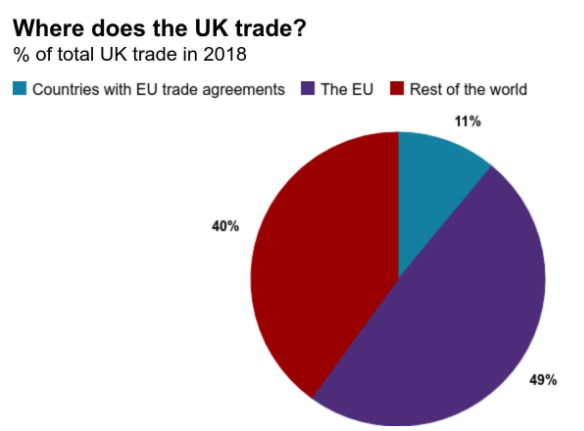 [Speaker Notes: The EU's agreement with Canada is called the Comprehensive Economic and Trade Agreement]
UK’s Options outside EU
Looking Beyond Europe
Trade and strategic ties with USA and Japan
New emerging markets and trade blocks
Commonwealth counties 
WTO Trade
AUKUS Deal
[Speaker Notes: membership in agreements in the European Economic Area (EEA) established in 1994, and by virtue of being a founding member of the European Free Trade Association (EFTA) which was founded in 1960, one of the two historically dominant western European trade blocs.]
Pakistan and EU
The EU-Pakistan: 21.2 percent of Pakistan’s total exports. 
Pakistan was awarded the Generalized System of Preferences Plus (GSP) in 2013. 
EU is Pakistan’s 2nd Largest trade partner
Pakistan trade with EU is at $5.5 Billion in 2020
EU Parliament has passed a bill to end GSP-Plus status of Pakistan on 30.04.21
Pakistan’s Exports
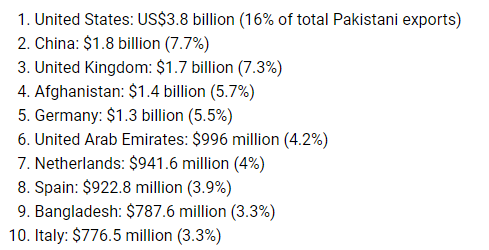 94% of Pakistan’s exports concentrate only 7 sectors of products.
Challenges for Pakistan: 
Less diversified economy
High cost of production. 
Less competitiveness in international markets. 
Volatile prices of raw materials.
Difficulty in achieving the required market standards
To implement and maintain the 27 conventions set by EU.
Responding to COVID-19 and Post Covid EU Alignments
“It’s a big challenge to the existence of Europe,” Italy’s Prime Minister Giuseppe Conte told the BBC. 
“If Europe fails to come up with a monetary and financial policy adequate for the biggest challenge since the World War II, not only Italians but European citizens will be deeply disappointed,” he said.
The EU response to COVID-19
the Next Generation EU (€750 billion) recovery plan 
the package will help the EU to rebuild after the COVID-19
€390 billion are grants 
€360 billion in loans.
Row over the use of recovery package between the more fiscally conservative north and the indebted south
divisions among countries on sharing the financial burden of crises (the Frugal Four demanding strict conditions with aid)
[Speaker Notes: SAND: Sweden, Austria, Netehrlands, Denmark]
The Future…….
The raising of EU Defense Force
The EU has no standing army, so relies on ad hoc forces contributed by EU countries.
USA may withdraw from Europe’s collective defense
NATO may disintegrate
Rise of Russia and Trans-European Gas Pipeline 
USA has shown reservations and may apply sanctions on Russia
EU opposes US move
Can Russia join EU? Or Sino-Russian ties will put EU on toes against Russia
EU eastward expansion…….
Turkey: will it subdue to EU demands for membership or adopt a divergent path?
Keeping the EU members intact---a big challenge
EU foreign policy and world affairs
Israel-Palestine 
Refugees influx in EU
Counter Terrorism
EU & OIC
Likely Questions
1. Why Brexit? It’s causes & Consequences
2.EU: the Future…….the road of European future integration will not be smooth 
3. the rise of EU and its impact on the region, the world, and Pakistan
Association of Southeast Asian Nations
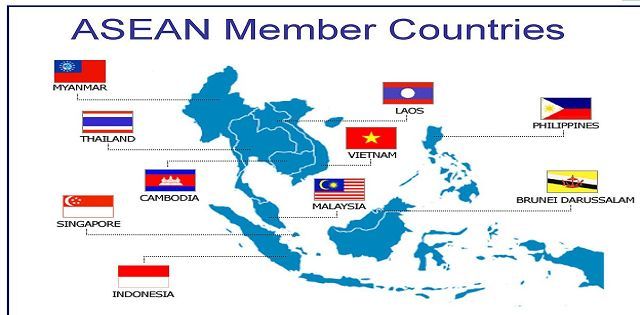 v
Malacca Strait
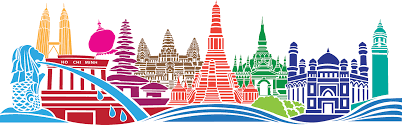 History: The Founding of ASEAN
31 July 1961-the Association of Southeast Asia (ASA)
a group consisting of 
the Philippines
the Federation of Malaya, and
 Thailand.
8 August 1967– the Foreign Ministers of Indonesia, Malaysia, the Philippines, Singapore and Thailand –signed the ASEAN Declaration.

ASEAN has evolved as the most successful inter-governmental organization in the developing world today.
ASEAN
Ten countries in Southeast Asia (Asia Pacific)
promotes intergovernmental cooperation
Headquarters: Jakarta, Indonesia
Founded: August 8, 1967
the ASEAN Plus Three, consisting of ASEAN, China, Japan and South Korea, was created in 1997.
The group became ASEAN Plus Six with Australia, New Zealand and India in 2013
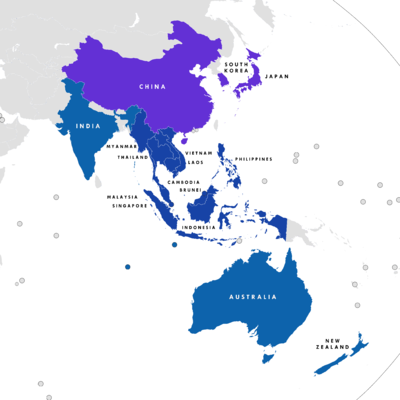 Indo-Pacific
Asia-Pacific
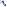 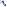 ASEAN-Aims
The aims and purposes;
Cooperation in the economic, social, cultural, technical, educational and other fields
Promotion of regional peace and stability 
Respect for justice and the rule of law
Adherence to the principles of the UN Charter.
It stipulated that the Association would be open for participation by all States in the Southeast Asian region subscribing to its aims, principles and purposes
Membership Criteria
Structure
The ASEAN SUMMIT-heads of States or Govt
supreme policy making body
Meetings held twice annually
ASEAN Coordinating Council of Foreign Ministers- implements decisions and agreements of the Summit
ASEAN Committee of Permanent Representatives
ASEAN Secretariat
ASEAN Sectoral Ministerial Bodies
ASEAN Community Councils
ASEAN Political-Security Community Council
ASEAN Economic Community Council
ASEAN Socio-Cultural Community Council

(The Secretary-General: H.E. Dato Lim Jock Hoi from Brunei Darussalam.)
WEF
630 million people and economic growth averaging 5% per annum
The Future
The ASEAN New Charter
15 December 2008-member states met in Jakarta 
launch a charter (signed in November 2007)
with the aim of moving closer to 
"an EU-style community".
Create a single free-trade area for the region of 630 million people.
ASEAN Economic Community
On 20 November 2007, during the 13th ASEAN Summit in Singapore, its blueprint was adopted

aims to "implement economic integration initiatives" 

 the declaration of the ASEAN Economic Community during the 27th ASEAN Summit in Kuala Lumpur, 2015
to create a single market across ASEAN member states.
An EU-style system is emerging in ASEAN region
ASEAN Community Councils
ASEAN Political-Security Community Council
ASEAN Economic Community Council
ASEAN Socio-Cultural Community Council

ASEAN will rise globally as one market
Geo-Strategic Dynamics of ASEAN Region
The influence and presence of the US in the ASEAN region and the rise of China
Sino-Russia ties
Sino-US rivalry

BRI and the US investments in ASEAN countries 

SCO and ASEAN may collaborate for regional security

Rising influence of India both in ASEAN and SCO-options for Pakistan
The emerging ‘Asian Order’ 
Can Pakistan become a member?
Options for ASEAN and New Regional Alignments
Alignment Under China
Russia, North Korea, Pakistan, Iran

Alignment Under USA
Japan, South Korea, Taiwan, Australia, India

QUAD-4 & AUKUS alliances in the Indian Ocean
These alignments and factor have their impact on ASEAN
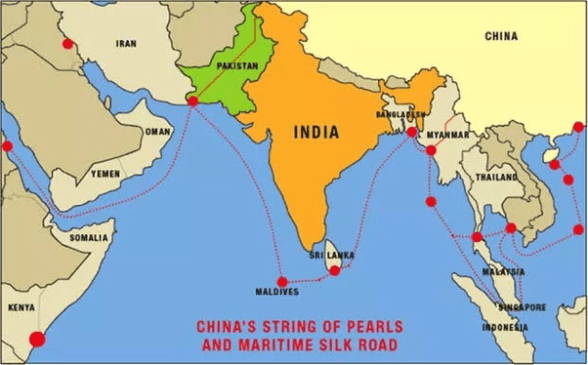 Regional Connectivity: Belt and Road Initiative Map
NOA-Sarfraz Hussain Ansari
76
NOA-Sarfraz Hussain Ansari
77
NOA-Sarfraz Hussain Ansari
78
Looking Beyond ASEAN
It also engages other countries in the Asia-Pacific region and beyond.
 As a major partner of Shanghai Cooperation Organization, 
ASEAN maintains a global network of alliances and dialogue partners 
APEC-Asia Pacific Economic Cooperation: converted into CEPA
QUAD-4-----Quadrilateral Strategic Cooperation in the Indo-Pacific among USA-India-Japan-Australia
AUKUS
Conclusion
The complete political, cultural and economic integration is a long road to traverse for the ASEAN members due to;
Diverse political systems
Types of governments
Various religions
Borders and islands’ control issues
Poverty, crime and weak rule of law
Evolving regional institutions of ASEAN
Economic Restructuring & Capacity issues
Changing regional dynamics
ASEAN Future Challenges
Geo-political and Strategic
The Taiwan Question and ‘One China’ Policy
The Korean Question and Nuclear Flash Point in the Asia-Pacific
The South China Sea Islands’ Sovereignty Question
Presence of US as protectorate of Japan, South Korea, Philippines……
Economic
Needs capital and modern technology
Needs to improve quality of their population
Population control
Converting manufacturing economy to services and high-tech economy
Monetary and Banking System- A Remote Possibility
Regional Organizations-To Cooperate or Not To Cooperate
SCO
CEPA
SAARC
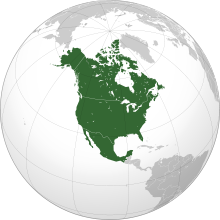 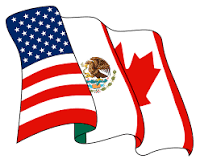 NAFTA
North America free trade agreement
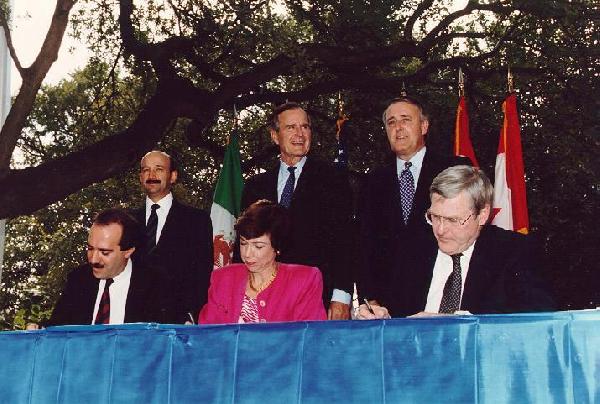 “It was on Oct. 7, 1992, under an old oak tree in downtown San Antonio that Mexican President Carlos Salinas, U.S. President George Herbert Walker Bush and Canadian Prime Minister Brian Mulroney signed the historic treaty that dropped trade barriers on the continent.”
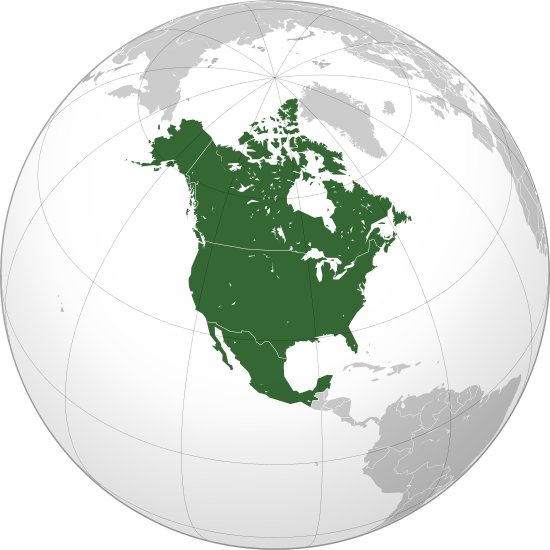 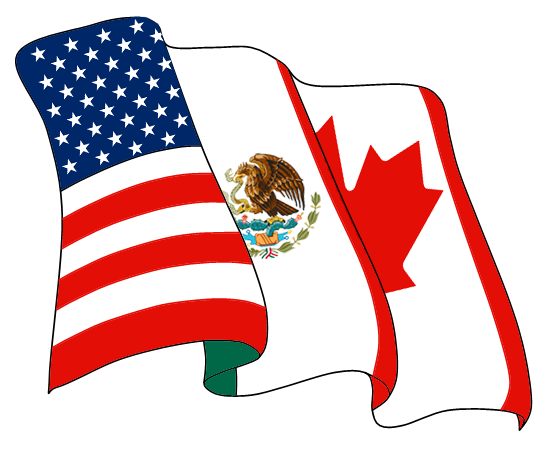 What is NAFTA?
NAFTA-“North American Free Trade Agreement”.

an agreement between the countries of North America: Canada, United States, & Mexico.

NAFTA was signed in 1993 and went into effect on January 1st, 1994.

NAFTA to create a Free Trade Area in North America
It eliminates only internal trade barriers between the three member countries

It does not set barriers with other states, nor does it create supranational economic or political institutions
NAFTA: Raison d’etre
The purpose of the agreement is to:
Allow free movement of goods and services
Promote competition in the free trade areas.
Protect the IPRs 
Dispute Resolution that arise among the member countries.
Encourage cooperation among member countries.
The agreement opened the door for 
free trade, 
ending tariffs on various goods and services, and 
equality between Canada, USA, and Mexico.
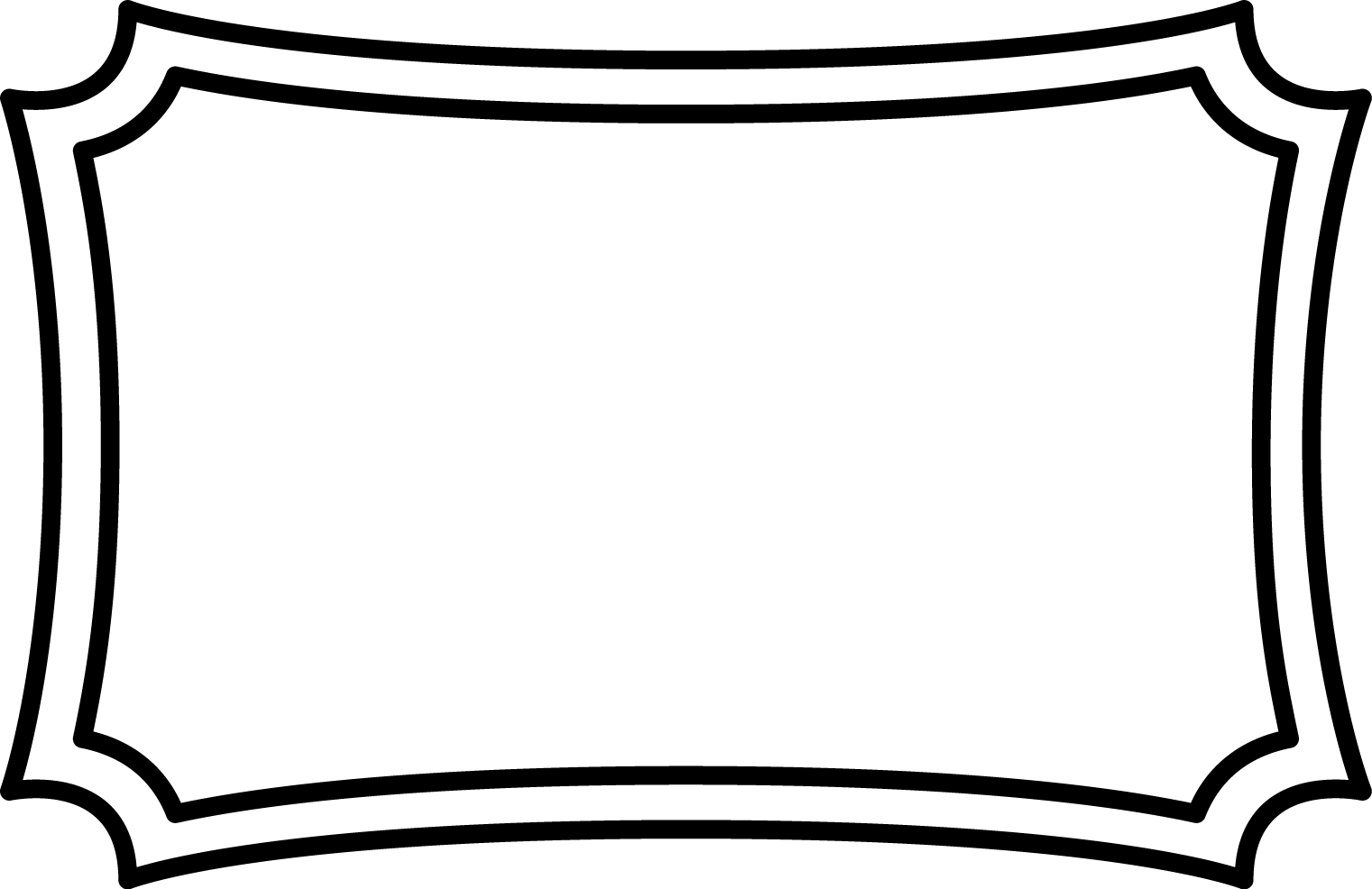 NAFTA’s
ISSUES & CHALLENGES
Supporters of NAFTA
free trade would create jobs and lower consumer prices
Also tax, environment and labor protection laws would benefit Mexico more in the longer run
makes Mexican products more competitive in NAFTA region
Opportunity to explore future trade potential

Looking beyond NAFTA
Issues
Free trade has caused more U.S. job losses especially for higher-wage jobs. 

American factories shifted to Mexico due to;

Fewer labor regulations in Mexico, 

Mexico weak environmental regulations

Some argue that borders should be open like the EU.

others feel the borders should be closed.
NAFTA Today
NAFTA now links over 450 million people producing $17 trillion worth of goods and services.

It has met many of its goals:
It created jobs in Mexico and helped build up Mexico's middle class.
Trade between US, Mexico, & Canada has more than tripled since 1994.

 NAFTA still has its problems.
Small farmers in Mexico were put out of business by cheap U.S. agricultural exports.
They were forced to move to bigger cities, adding to poverty, pollution, overcrowding, and illegal immigration to the U.S. 
The population of illegal immigrants in the U.S. in 1990 was 2 million, now it's around 11 million.

There is major pollution in the emerging cities in Mexico
The Mexican Wall
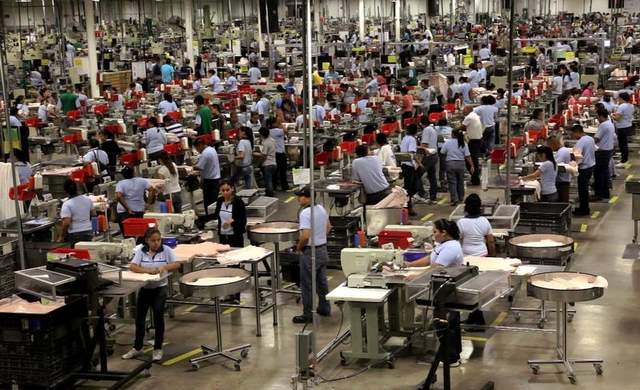 Employees work at an American-owned factory located in Mexico.
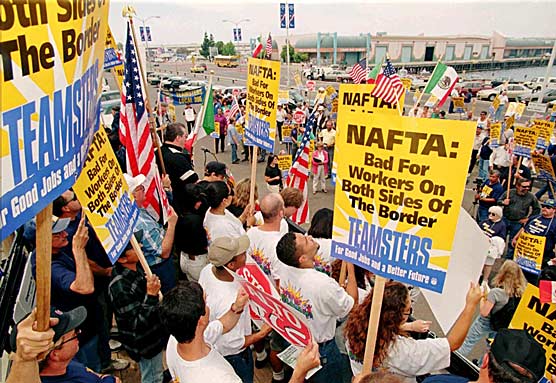 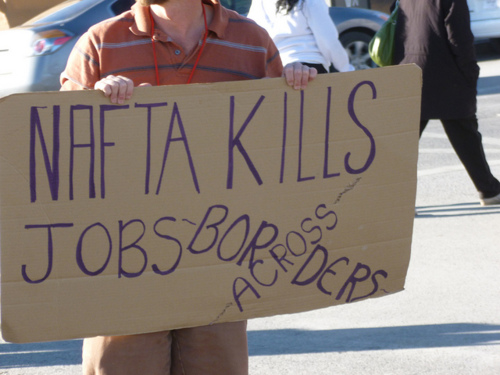 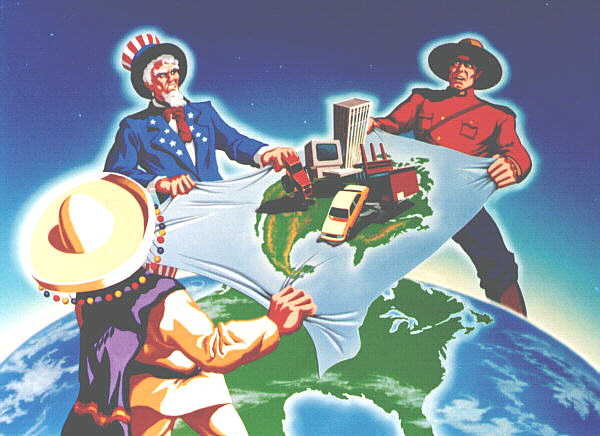 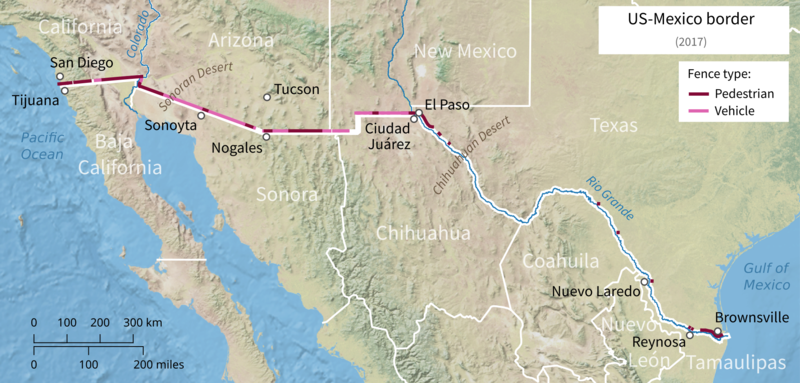 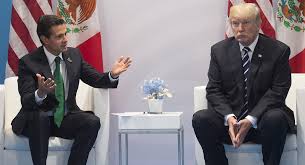 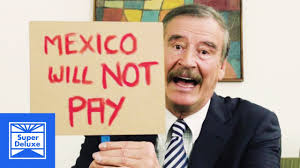 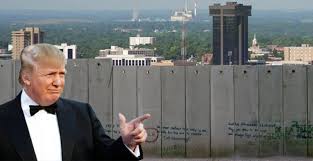 [Speaker Notes: 3145 Km border between US and Mexico]
Controversy over NAFTA
NAFTA is an agreement integrating First and Third World economies.

The debate against NAFTA and Mexico is still going on

US objects antidemocratic practices of Mexico

The overall impact of NAFTA has been modest
Trump’s campaign
Trump calls NAFTA "the worst trade deal" ever signed by the US.
wiping out US manufacturing jobs
Unemployment in bordering US states particularly
Blue-collar workers and college dropouts are the most affected
Human and drug trafficking-so the Mexican Wall

NAFTA –renegotiating terms and conditions
Renegotiations-6 Points
Auto companies should manufacture 75 % parts in US, Canada or Maxico (it’s 62.5%)

Canada should open up dairy market

More strict IPRs

U.S. drug companies can sell products in Canada for 10 years before facing generic competition. It was eight years under NAFTA

Mexican trucks must meet U.S. road safety standards before crossing the border

US demands guarantee for her oil companies regarding dispute resolution
The Future of NAFTA
Making NAFTA a Free Trade Area of the Americas (FTAA)
US opposed Chile's membership
However, the trade volume between members has continued to grow (Aprox. US $ 1.02 Tril)
It has also promoted work specialization and trade in components/parts manufacturing
The Mexican Wall- exchange of hot words between leaders 
Crisis in Venezuela
Drug and human trafficking
THANKS